KIT FIRE SURVIVAL
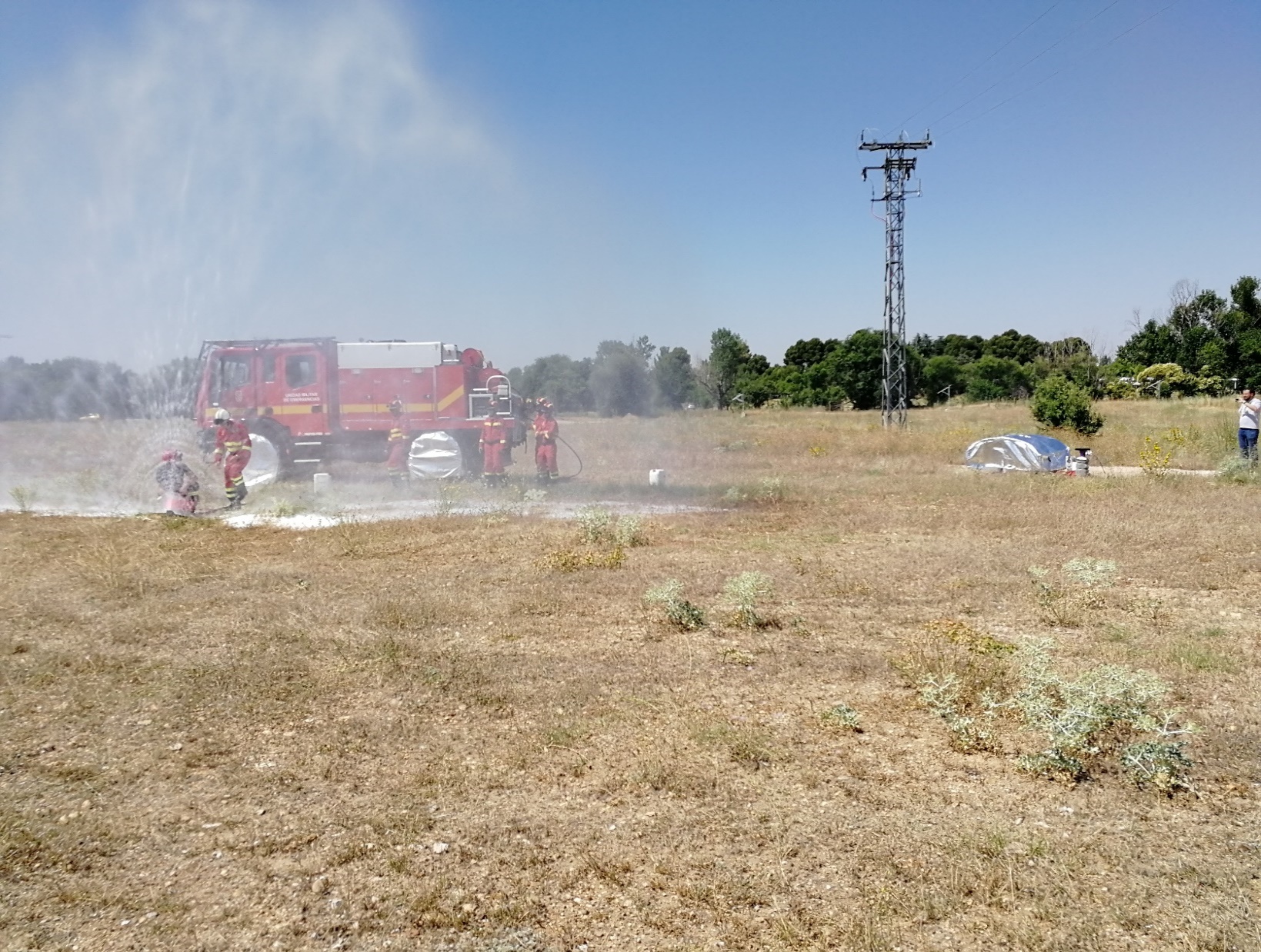 KIT FIRE SURVIVAL
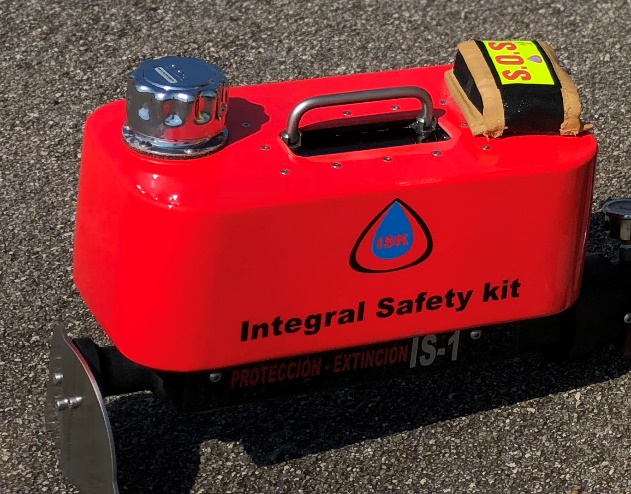 Incluye los siguientes componentes: 
Lanza
Espadín para la inyección externa de agente extintor.
Tramo de manguera (𝐿 = 10 𝑚 , ∅ = 25 𝑚𝑚 y 2 racores tipo Barcelona*). 
Geolocalizador integrado + funda ignífuga 
Garrafa de retardante de corto plazo (𝑉 = 10 𝑙). 
Caja de transporte
(*) Racores Barcelona: Sólo para venta nacional
Incluye los siguientes componentes: 
Refugio ignifugo de 4 o 6 plazas, según modelo
Sistema de iluminación
4 o 6 mascarillas de aire respirable, según modelo
Bomba de vacío
Bolsa de transporte
Botella de aire comprimido con regulador (el contrato de mantenimiento de 1 o 3 años no está incluido en el precio)
Opcionales: Geolocalizador, Detector de oxigeno
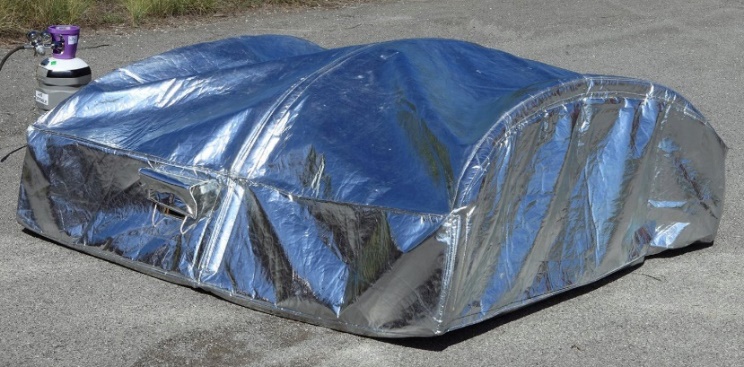 KIT FIRE SURVIVAL
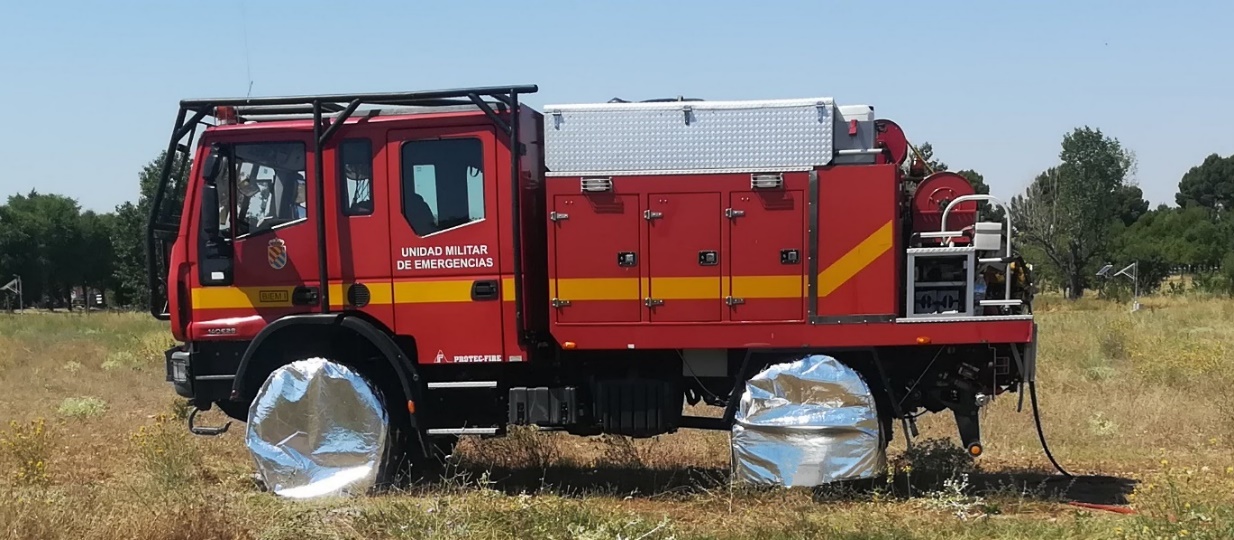 Incluye 4 protectores
Bolsa de transporte